The USA
1. State of Idaho[ˈaidəhəu]
2. State of Iowa[ˈaɪəwə]
3. State of Alabama |ˌaləˈbamə|
4. State of Alaska|əˈlaskə|
5. State of Arizona[ærɪˈzoʊnə]
6. State of Arkansas[ˈärˊkənsô]                                                                                                                                       7. State of Wyoming|wʌɪˈəʊmɪ ŋ|
8. State of Washington[ ˈwɒʃɪ ŋtən ]
9. State of Vermont[vərˈmɒnt]
10. Commonwealth of Virginia [ˈkɑːmənwelθ  vɚˈdʒɪnjə]
11. State of Wisconsin[wɪˈskɒnsɨn]
12. State of Hawai`i |həˈwʌɪi|13. State of Delaware |ˈdeləwer|
14. State of Georgia |ˈdʒɔːrdʒə|
15. State of West Virginia |west vəˈdʒɪnɪə|
16. State of Illinois |ˌɪlɪˈnɔɪ|
17. State of Indiana  |ˌɪndɪˈanə|
18. State of California |ˌkalɪˈfɔːnɪə|
19. State of Kansas  |ˈkanzəs|
20. Commonwealth ofKentucky | kɑːmənwelθ  kɛnˈtʌki|
21. State of Colorado |ˌkɒləˈrɑːdəʊ|
22. State of Connecticut  |kəˈnɛtɪkət|
23. State of Louisiana |luːˌiːzɪˈanə|
24. Commonwealth of Massachusetts | kɑːmənwelθ masəˈtʃuːsɪts|
25. State of Minnesota |ˌmɪnɪˈsəʊtə|
26. State of Mississippi [ mɪsɪˈsɪpɪ ]
27. State of Missouri |mɪˈzʊəri|
28. State of Michigan |ˈmɪʃɪɡ(ə)n|
29. State of Montana |mɒnˈtanə|
30. State of Maine |meɪ n|
31. State of Maryland |ˈmɛːrɪˌland|
32. State of Nebraska |nɪˈbraskə|
33. State of Nevada |nɪˈvɑːdə|
34. State of New Hampshire | njuːˈhampʃ(ɪ)ə|
35. State of New Jersey | njuːˈdʒəːzi|
36. State of New York | njuːjɔːk|
37. State of New Mexico | njuːˈmɛksɪkəʊ| 
38. State of Ohio |əʊˈhʌɪəʊ|
39. State of Oklahoma |ˌəʊkləˈhəʊmə|
40. State of Oregon |ˈɒrɪɡ(ə)n|
41. Commonwealth of Pennsylvania | kɑːmənwelθ ˌpɛnsɪlˈveɪnɪə|
42. State of Rhode Island and Providence Plantations | rəʊd ˈaɪlənd |
43. State of North Dakota  |nɔːθ dəˈkəʊtə |                                                                                                                                   44. State of North Carolina  |nɔːθ ˌkærəˈlaɪnə |ˌ                                                                                                                   45. State of Tennesseeˌ |tenəˈsiː |
46. State of Texas  |ˈteksəs |
47. State of Florida  |ˈflɒrɪdə  |                                                                                                                                               48. State of South Dakota  |saʊθ dəˈkəʊtə|
49. State of South Carolina  |saʊθ ˌkærəˈlaɪnə |
50. State of Utah  |ˈjuː tɑː |
State of Idaho
State of Iowa
State of Alabama
State of Alaska
State of Arizona
State of Arkansas
State of Wyoming
State of Washington
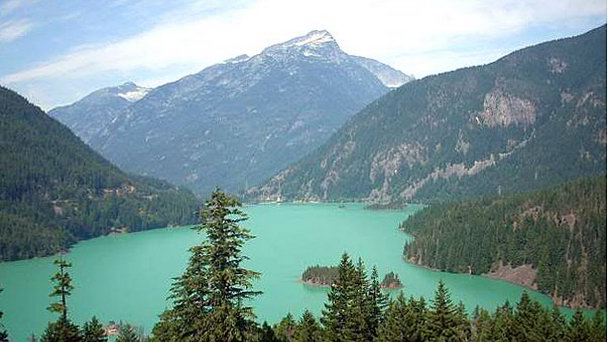 State of Vermont
Commonwealth of Virginia
State of Wisconsin
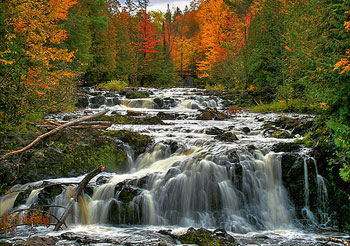 State of Hawai`i
State of Delaware
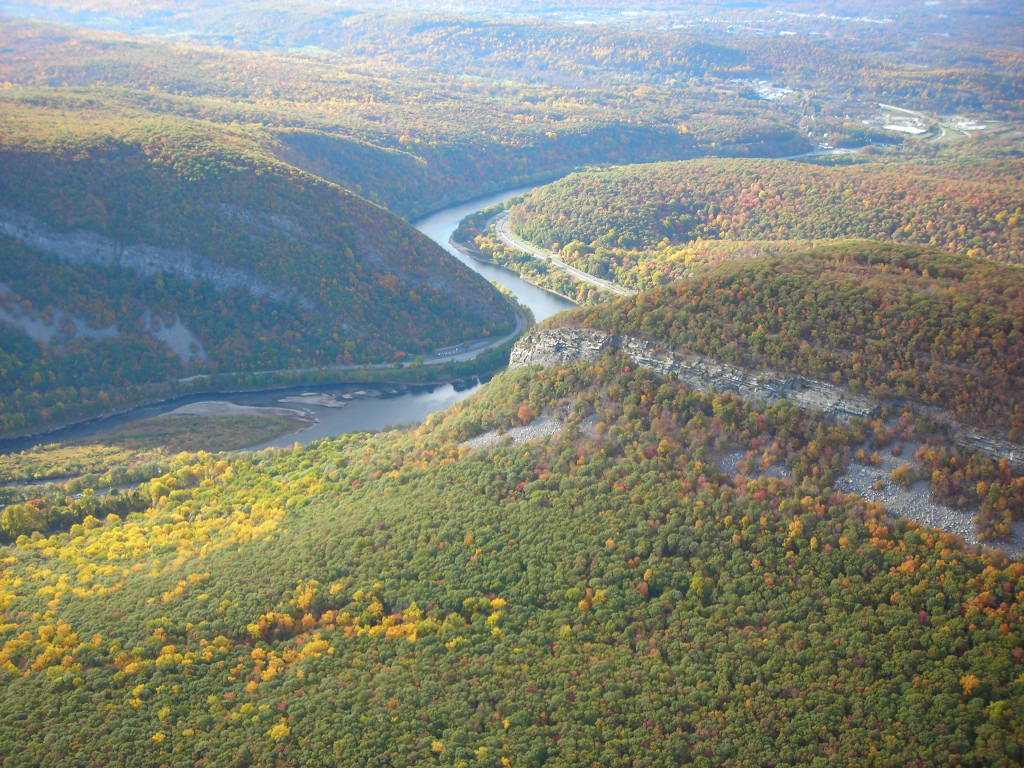 State of Georgia
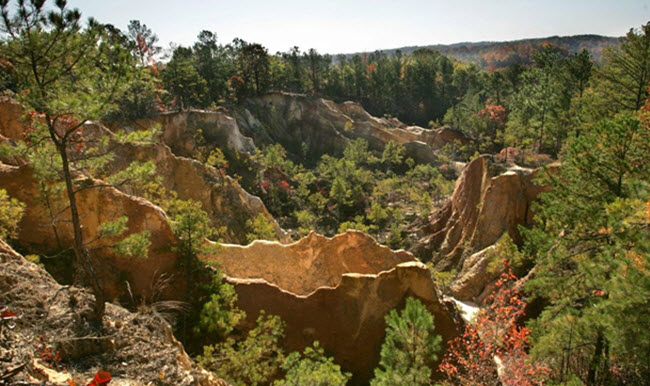 State of West Virginia
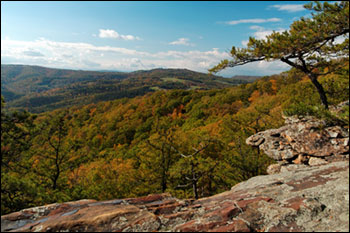 State of Illinois
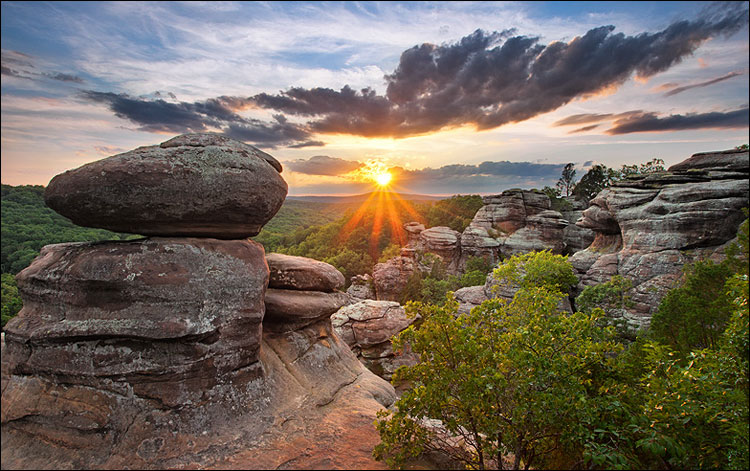 State of Indiana
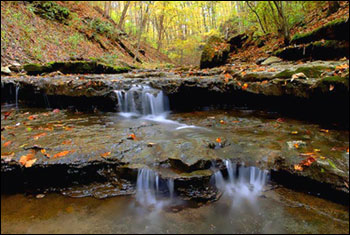 State of California
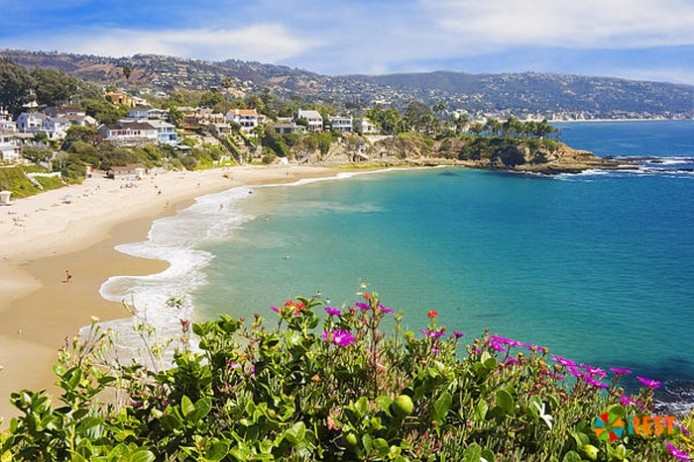 State of Kansas
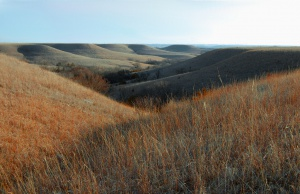 Commonwealth ofKentucky
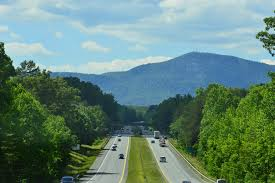 State of Colorado
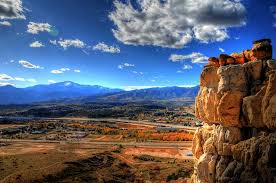 State of Connecticut
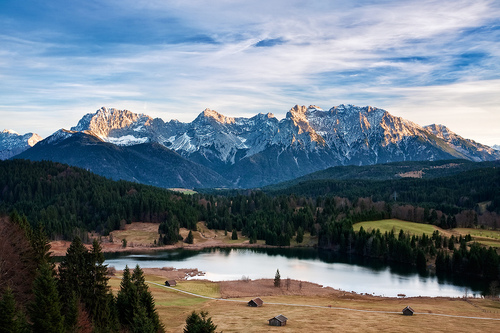 State of Louisiana
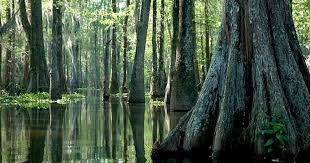 Commonwealth of Massachusetts
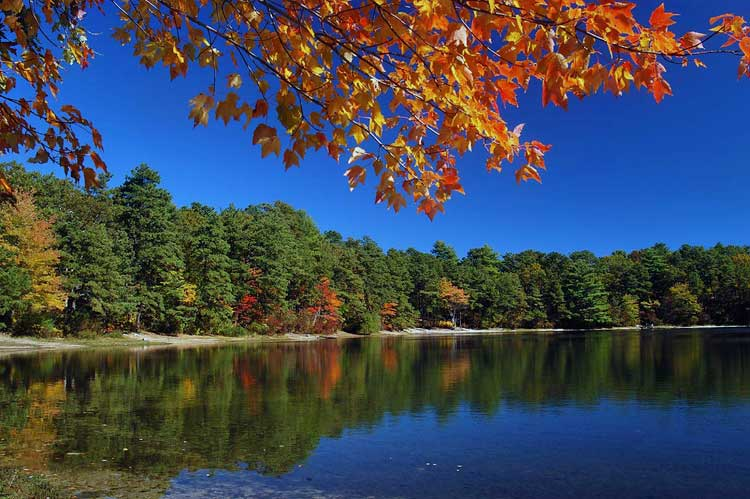 State of Minnesota
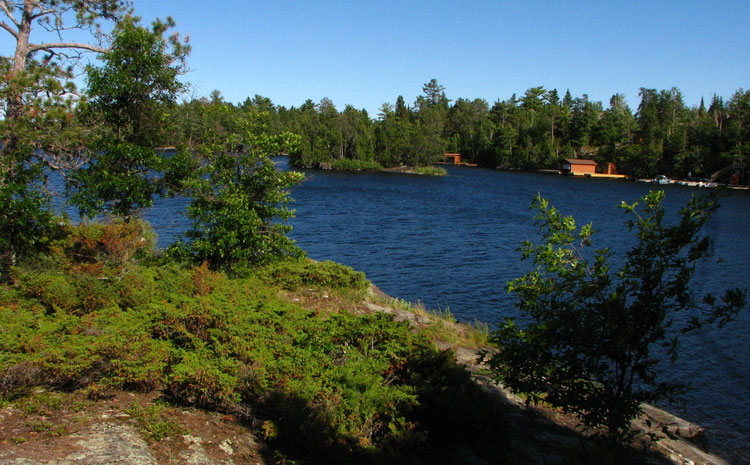 State of Mississippi
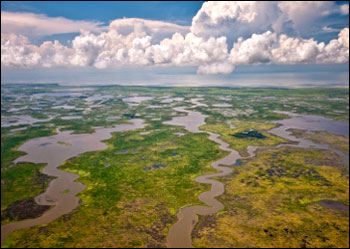 State of Missouri
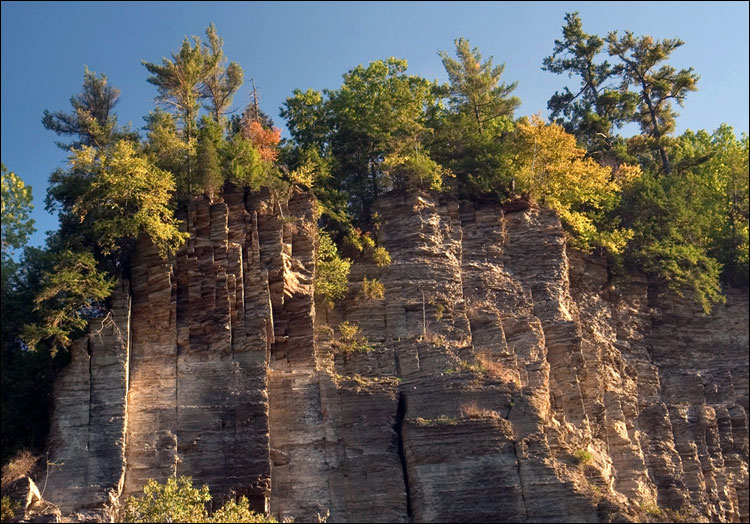 State of Michigan
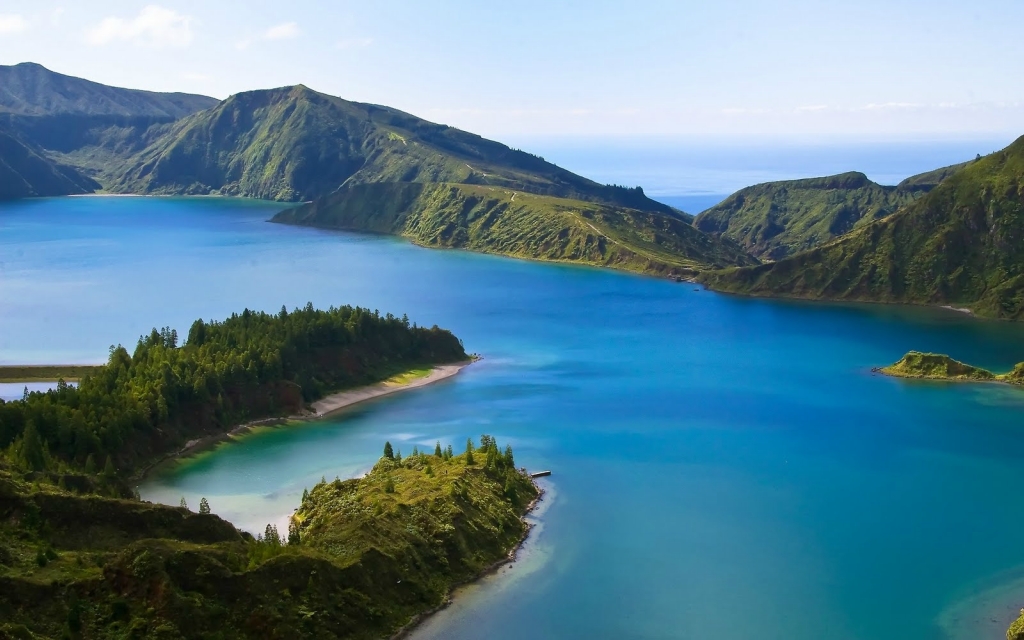 State of Montana
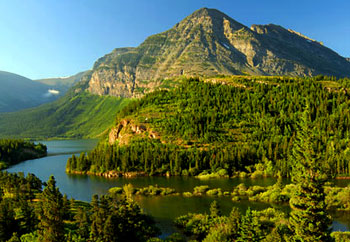 State of Maine
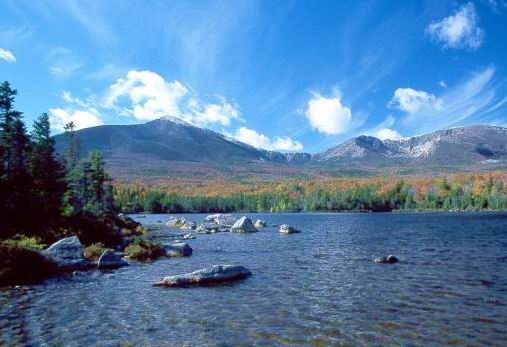 State of Maryland
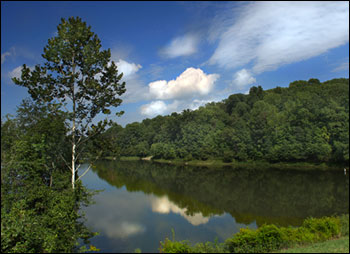 State of Nebraska
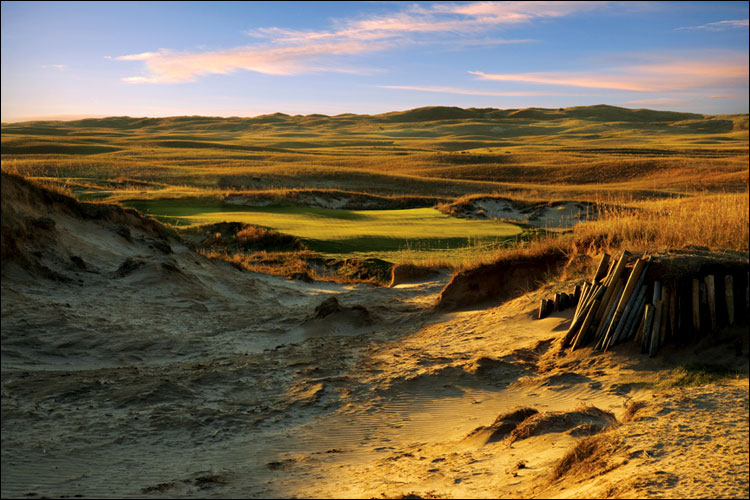 State of Nevada
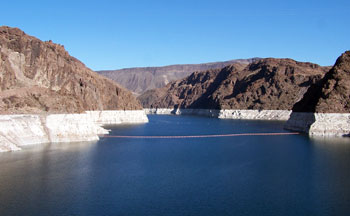 State of New Hampshire
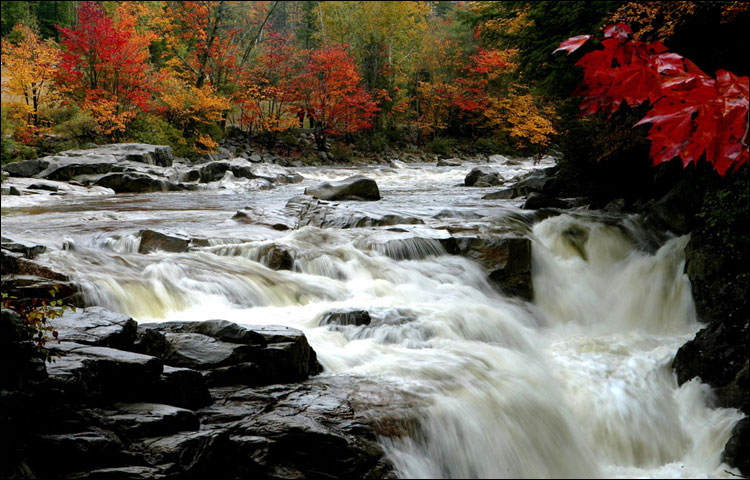 State of New Jersey
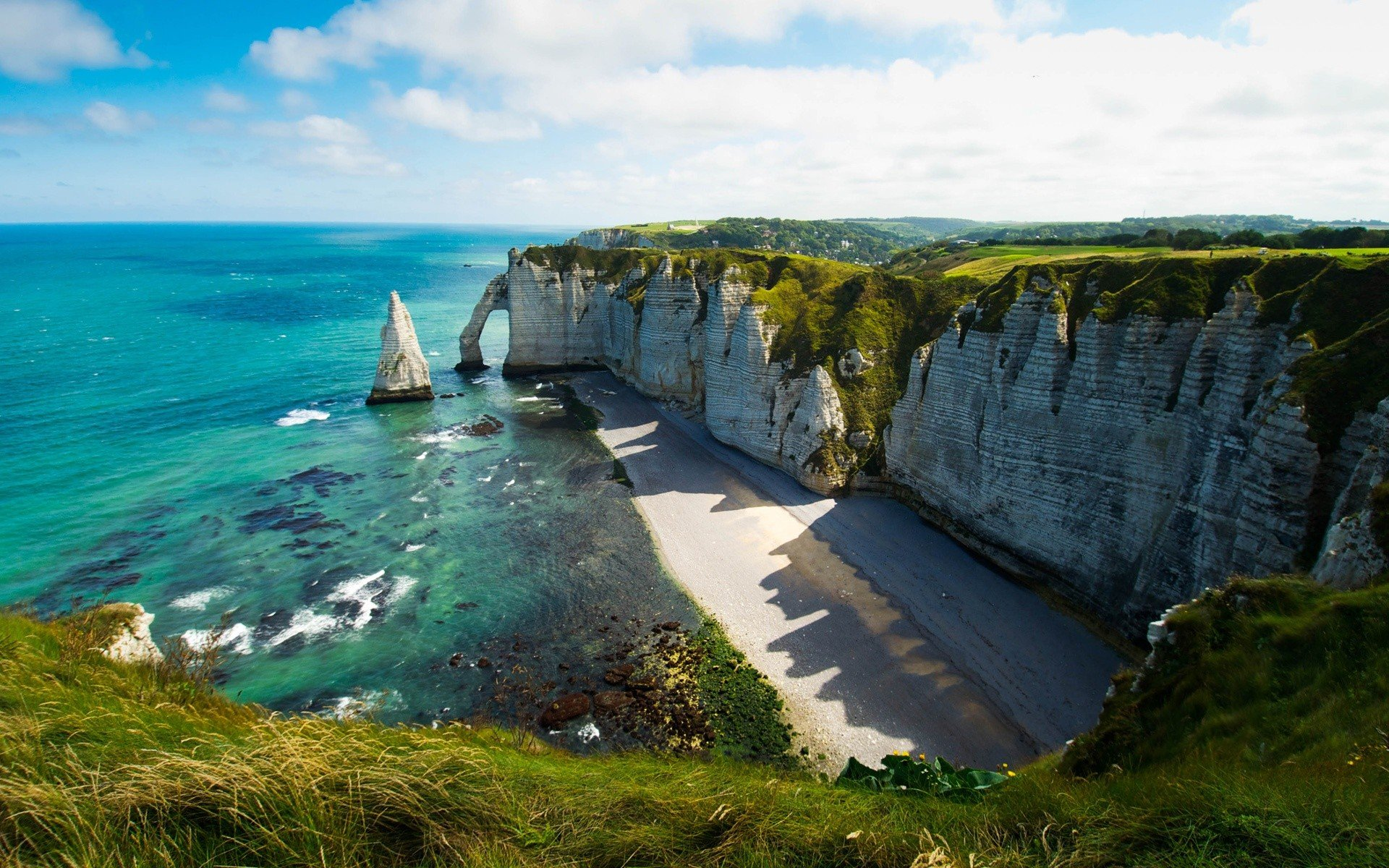 State of New York
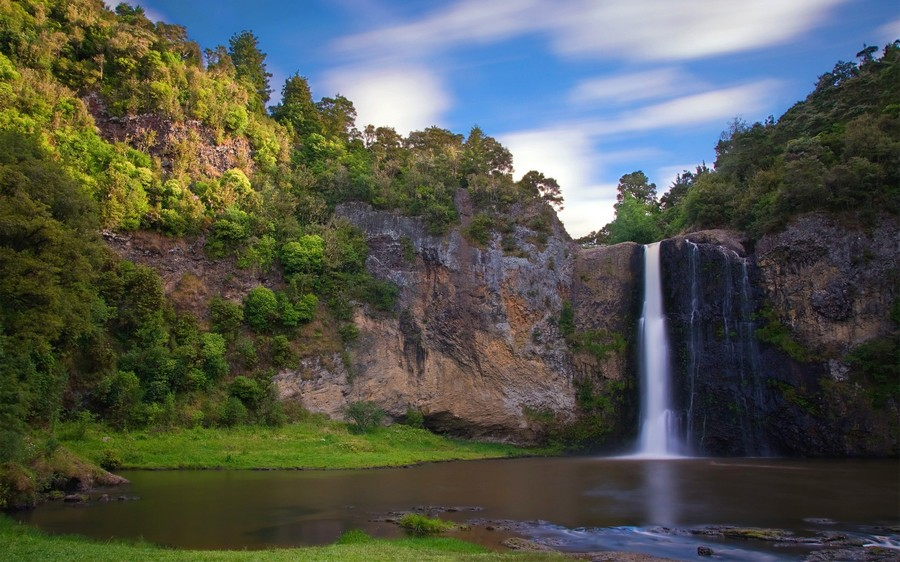 State of New Mexico
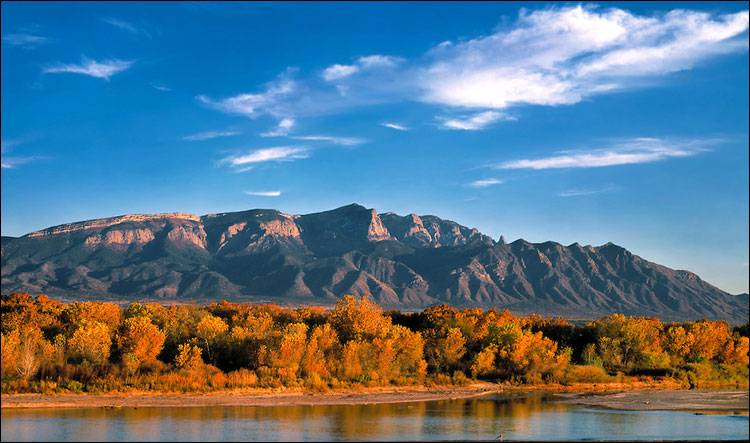 State of Ohio
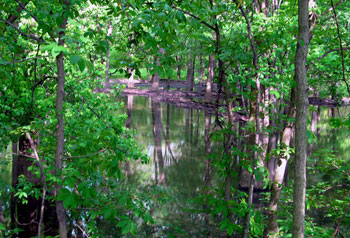 State of Oklahoma
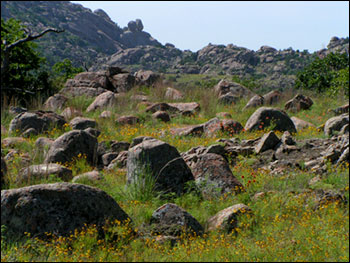 State of Oregon
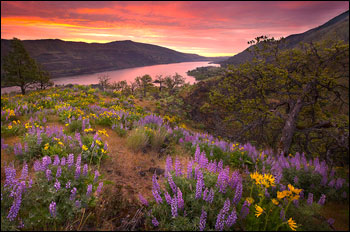 Commonwealth of Pennsylvania
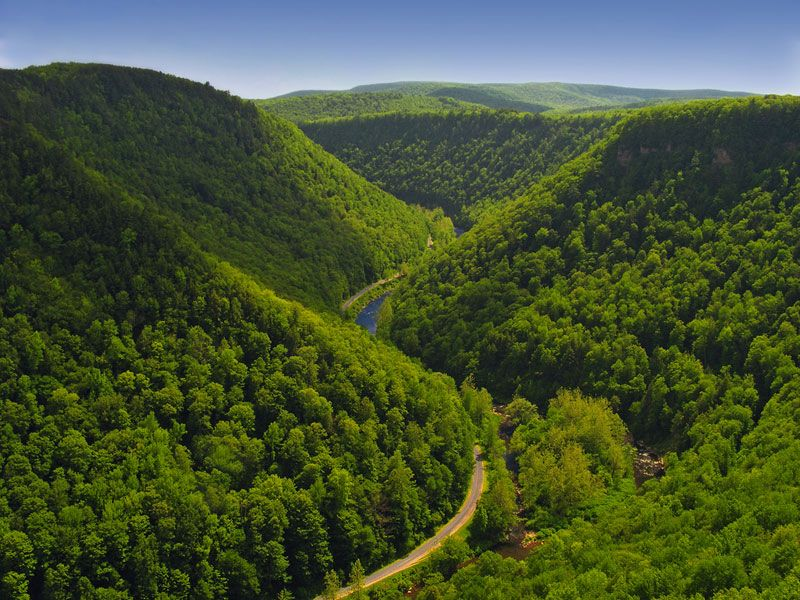 State of Rhode Island and Providence Plantations
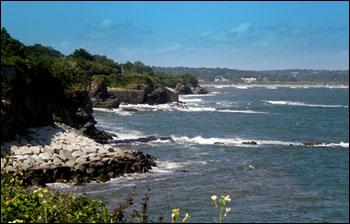 State of North Dakota
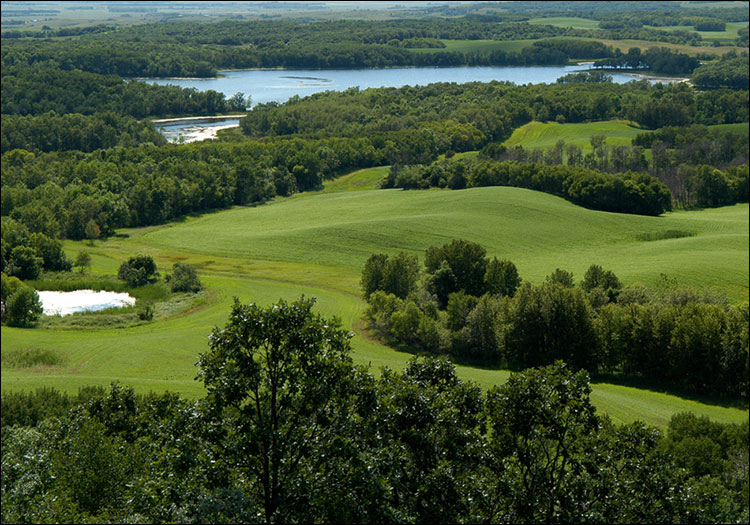 State of North Carolina
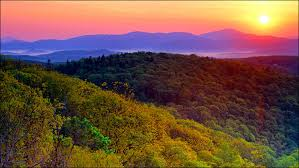 State of Tennessee
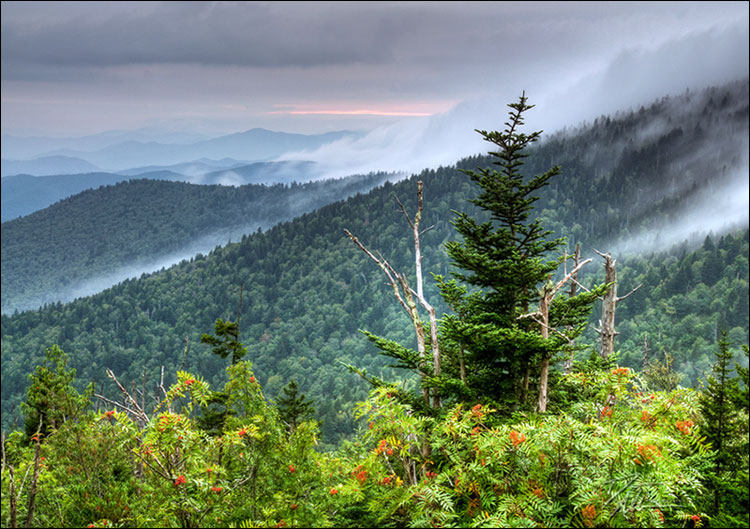 State of Texas
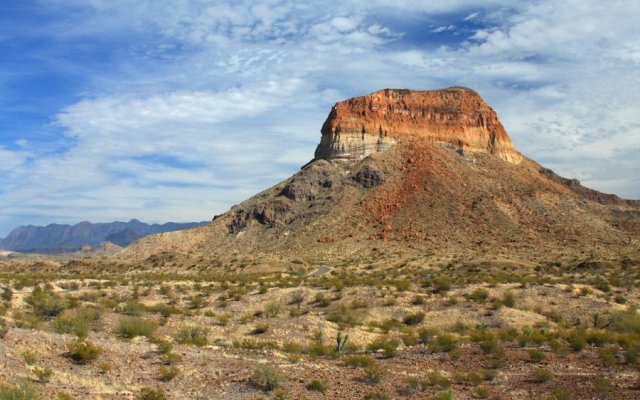 State of Florida
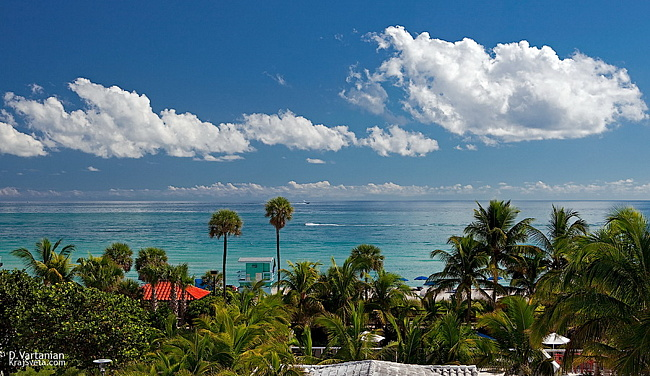 State of South Dakota
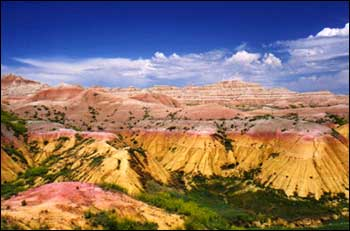 State of South Carolina
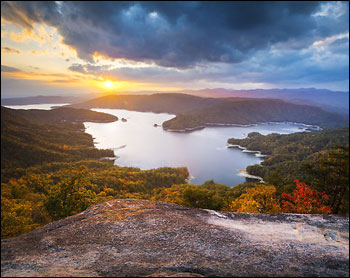 State of Utah
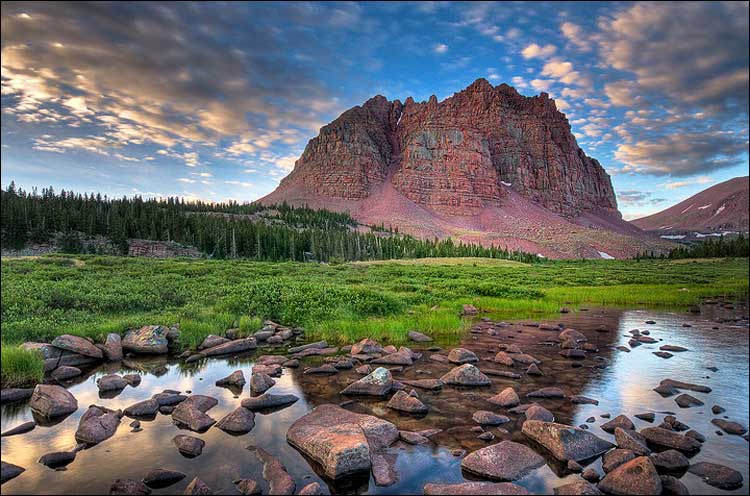